Верхне-Волжское бассейновое водное управление
Федерального агентства водных ресурсов
МОНИТОРИНГ КАЧЕСТВА ВОДНЫХ ОБЪЕКТОВА, ВОДООХРАННЫХ ЗОН, ПРИБРЕЖНЫХ ЗАЩИТНЫХ ПОЛОС ВОДОХРАНИЛИЩ ВЕРХНЕЙ ВОЛГИ
Махова Л.А. – заместитель руководителя 
Верхне-Волжского бассейнового водного управления
Верхне-Волжское бассейновое водное управление
Федерального агентства водных ресурсов
Ведение государственного мониторинга водных объектов осуществляется Верхне-Волжским БВУ в соответствии со ст. 30 Водного кодекса и  Положением об осуществлении государственного мониторинга водных объектов (Постановление Правительства РФ от 10 апреля 2007 г. N 219).
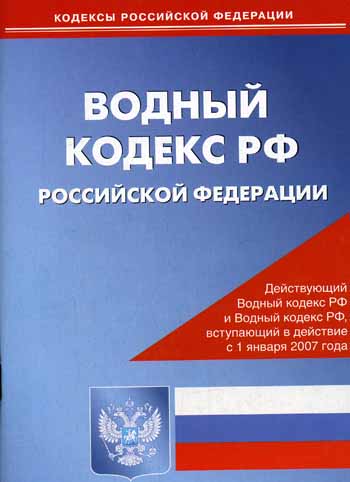 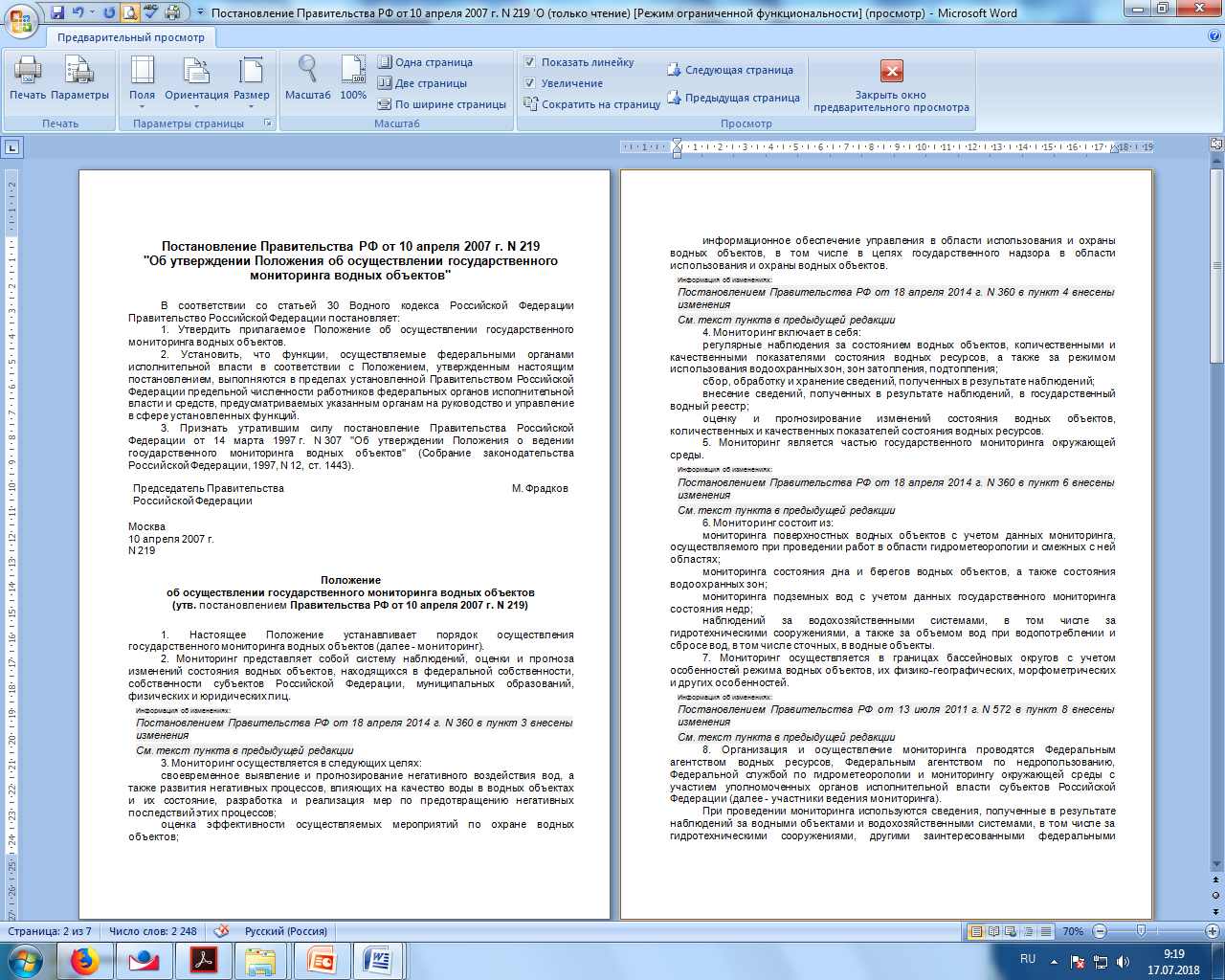 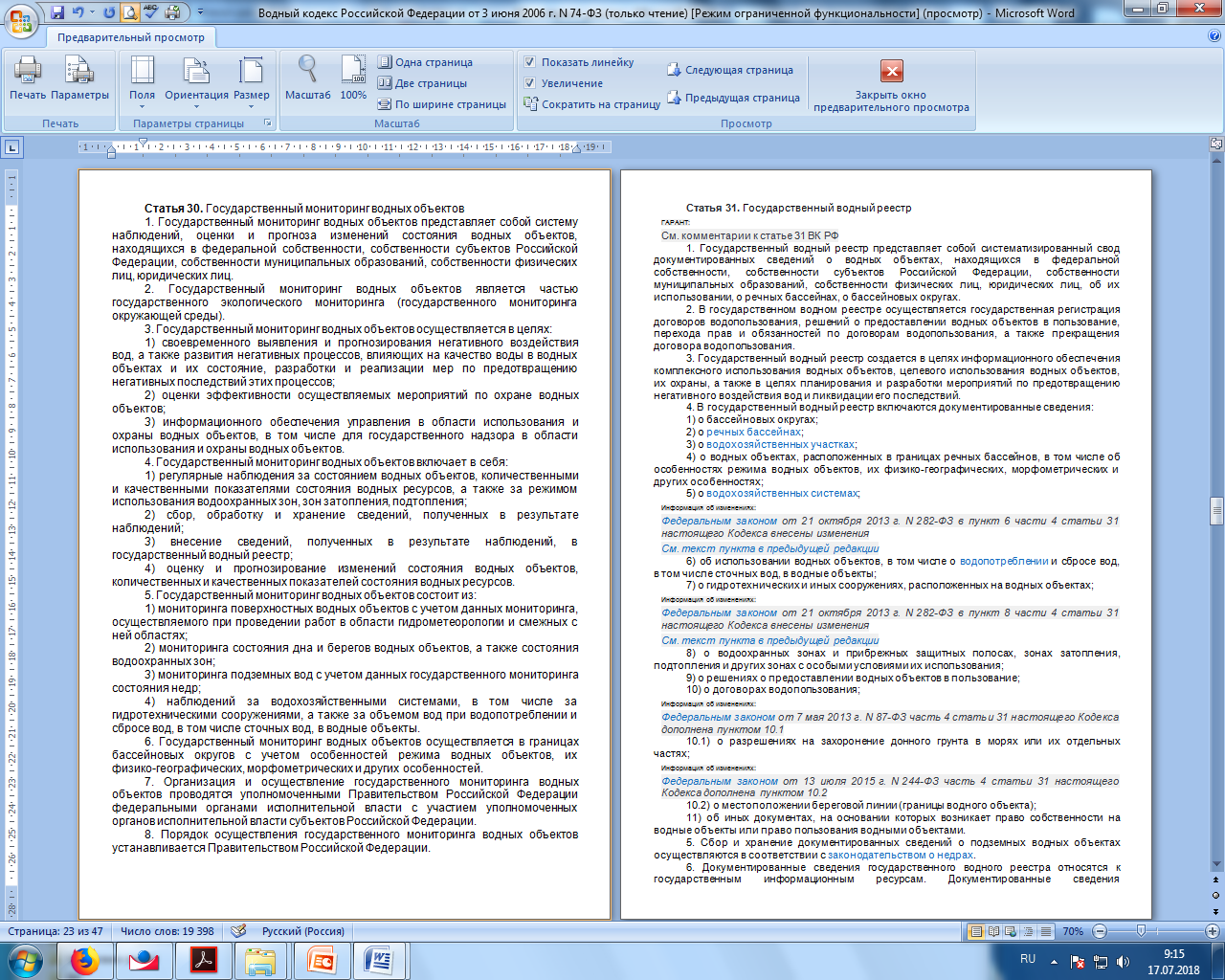 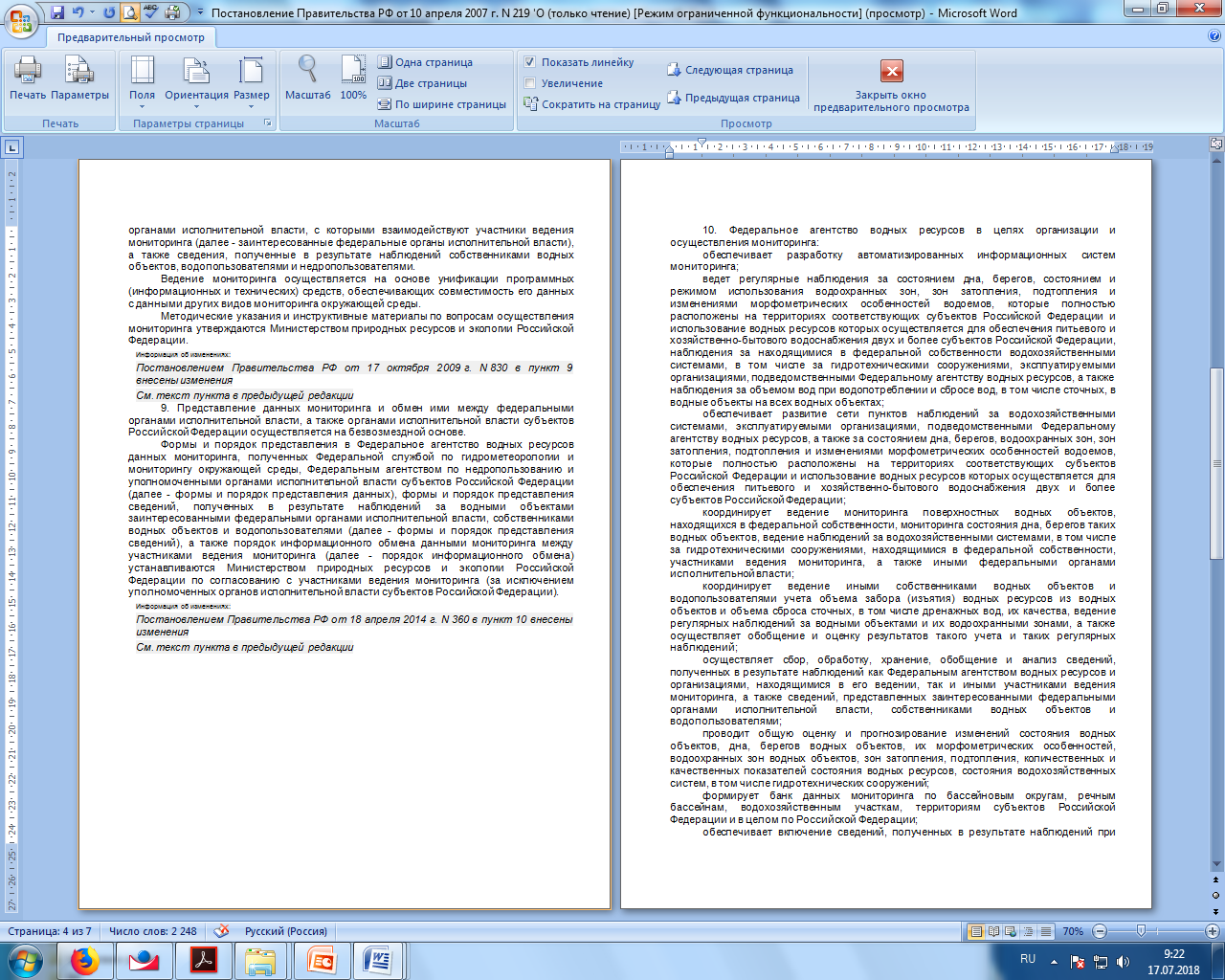 2
Верхне-Волжское бассейновое водное управление
Федерального агентства водных ресурсов
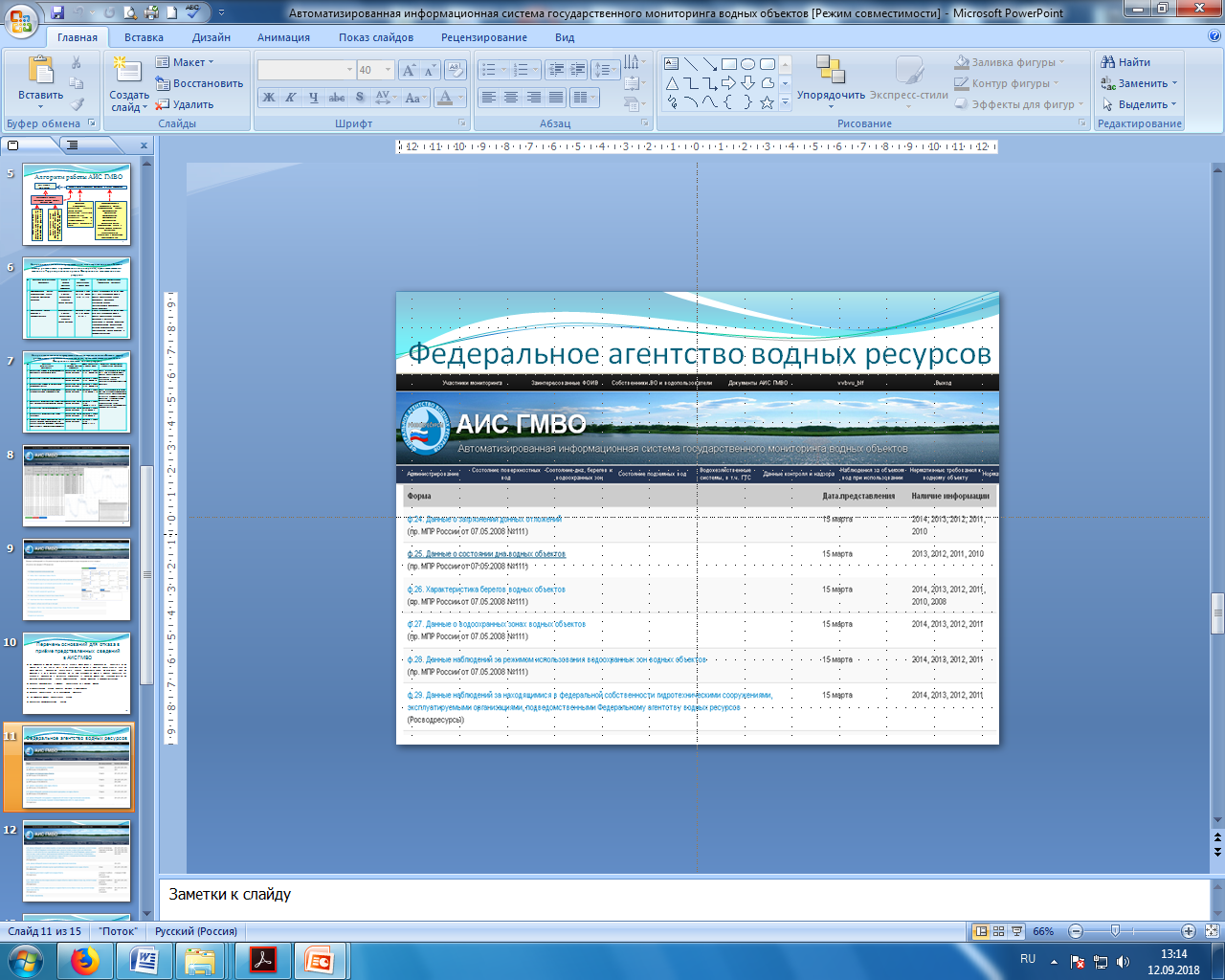 Приказом 
Федерального агентства водных ресурсов от 10.02.2014 года № 35 
"О вводе в постоянную эксплуатацию автоматизированной информационной системы государственного мониторинга водных объектов Российской Федерации" внедрена в постоянную эксплуатацию Автоматизированная информационная система государственного мониторинга водных объектов Российской Федерации
3
Верхне-Волжское бассейновое водное управление
Федерального агентства водных ресурсов
Мониторинг за состоянием дна, берегов, состоянием и режимом использования водоохранных зон и изменениями морфометрических особенностей:
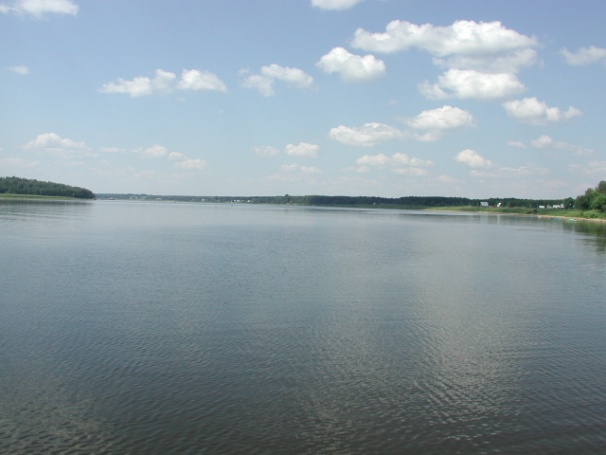 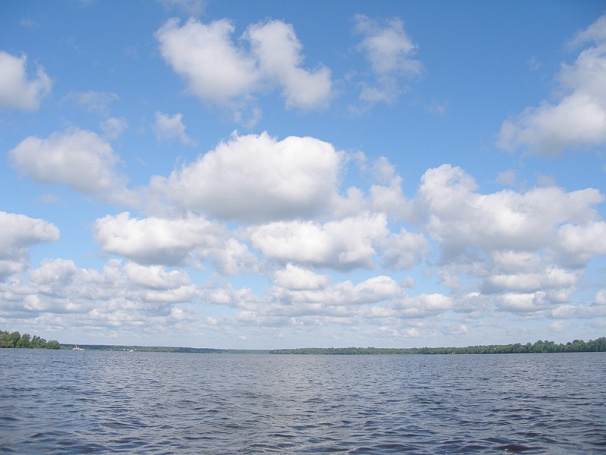 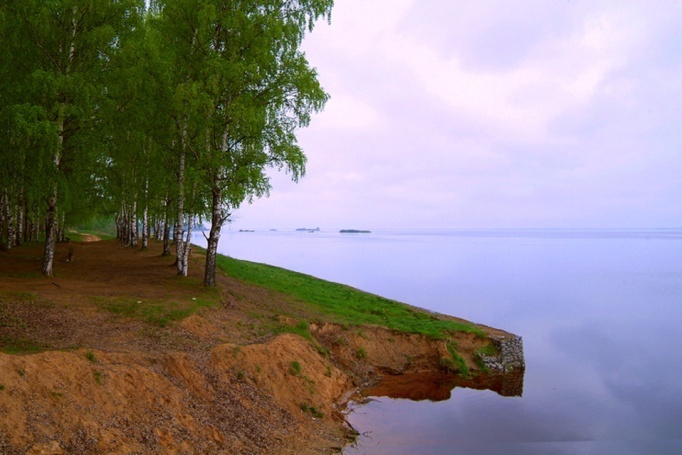 Угличского  водохранилища
Рыбинского  водохранилища
Горьковского  водохранилища
ФГУ «Угличское водохранилище»
ФГУ «Рыбинское и Шекснинское водохранилища»
ФГУ «Горьковское водохранилище»
4
Верхне-Волжское бассейновое водное управление
Федерального агентства водных ресурсов
Управление Росприроднадзора
Материалы обследований,
 для определения легитимности использования водоохранных зон, принятия мер по предотвращению нарушений водного законодательства направляются:
Управления Ростехнадзора
Отделы водных ресурсов 
             Верхне – Волжского БВУ
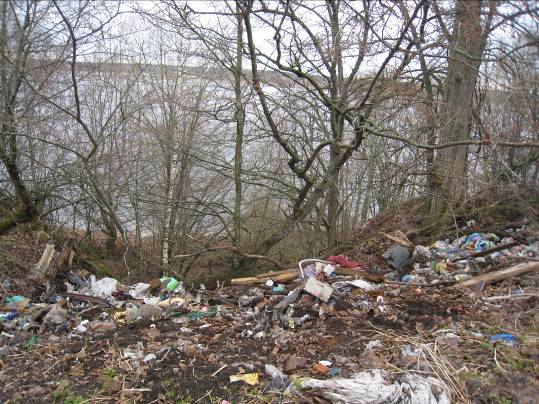 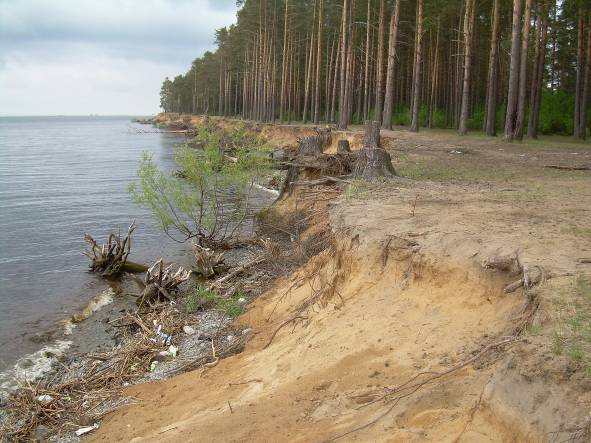 Сброс сточных вод без 
разрешительной документации
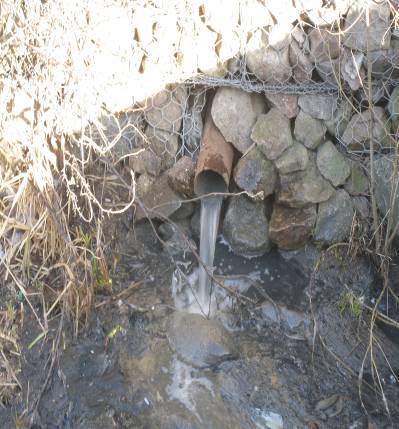 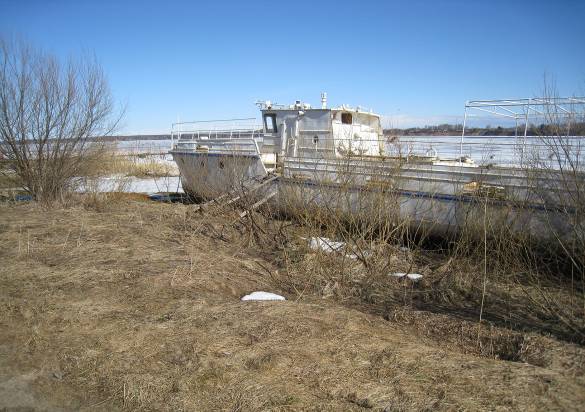 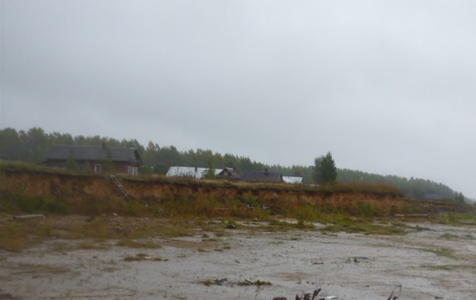 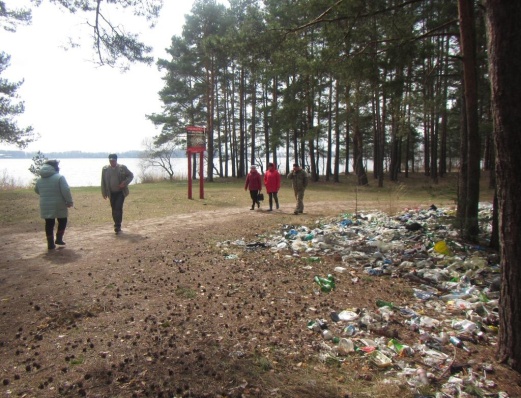 Причал без разрешительных документации стоянка техники без твердого покрытия
5
Несанкционированные свалки
Обрушение береговой полосы
Нарушение водного законодательства, в части: нелегитимного использования водного объекта, нарушений установленного режима использования прибрежных защитных полос, обеспечения свободного доступа граждан, загрязнение, засорение и истощения вод
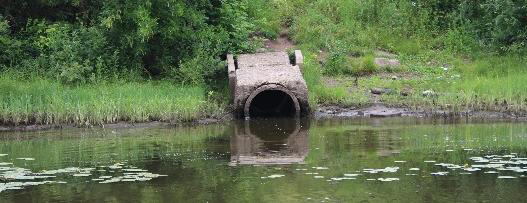 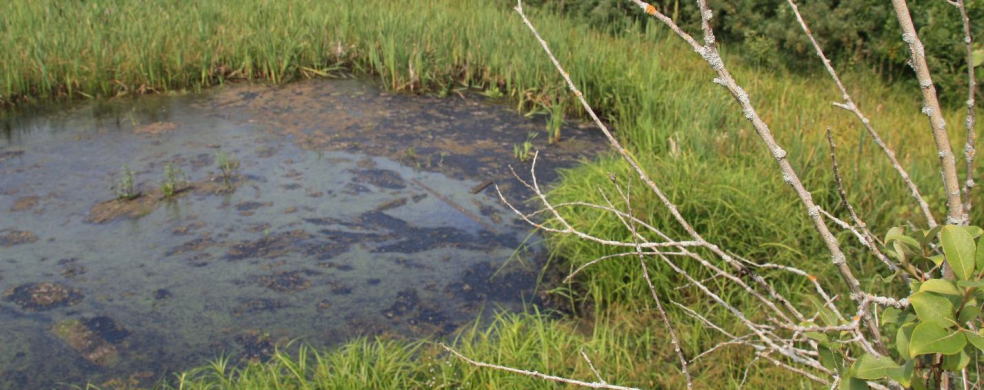 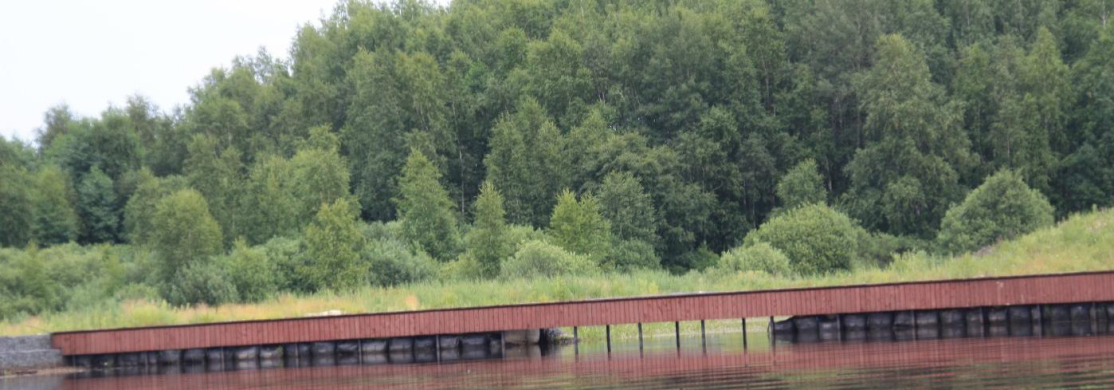 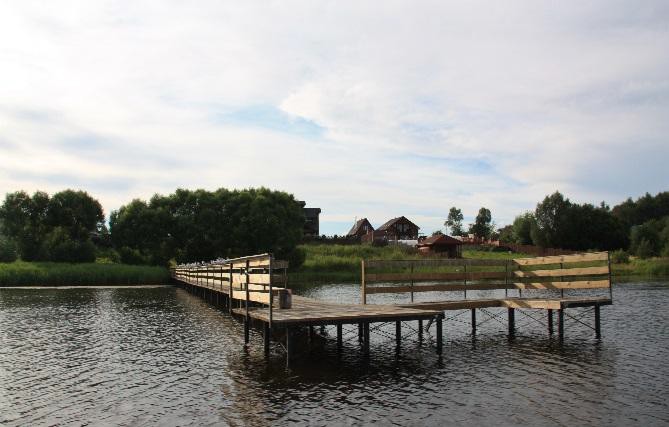 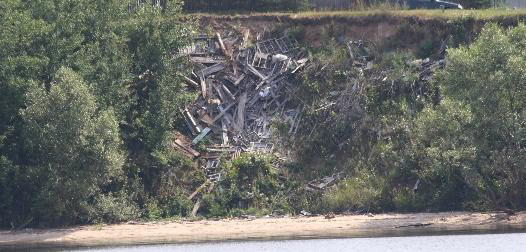 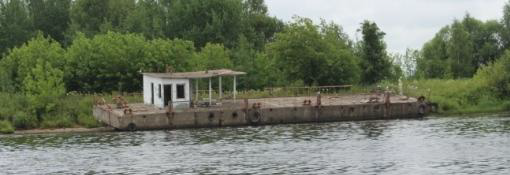 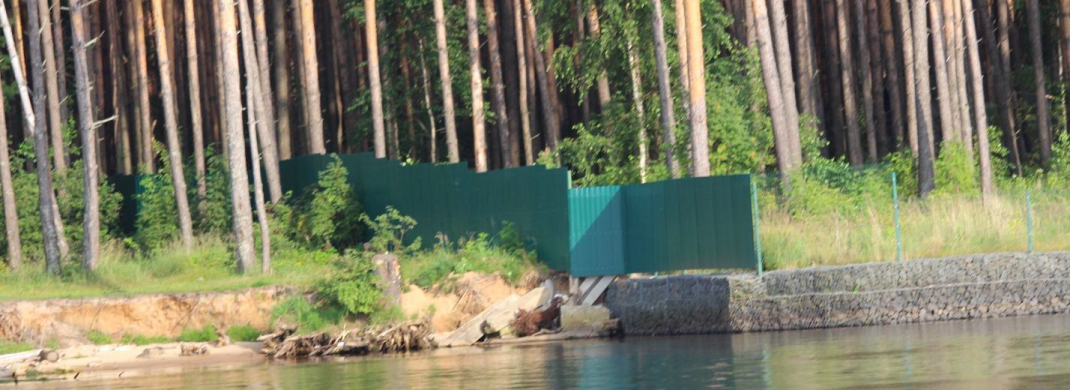 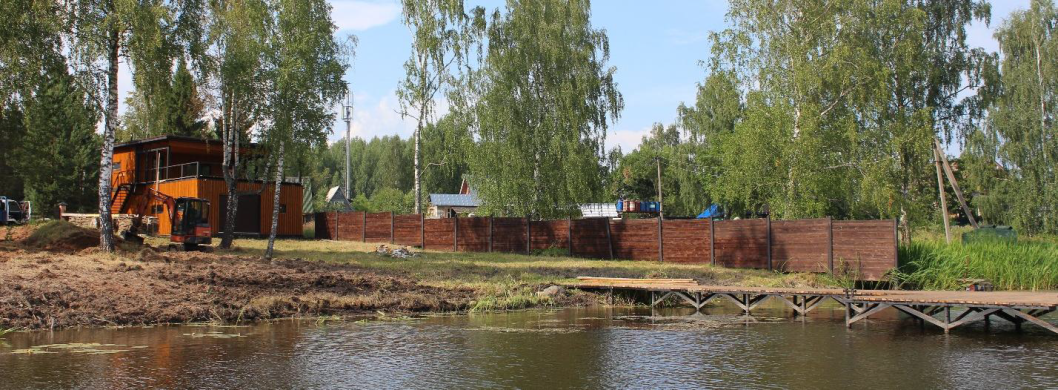 6
Верхне-Волжское бассейновое водное управление
Федерального агентства водных ресурсов
ОХРАНА ВОДНЫХ ОБЪЕКТОВ
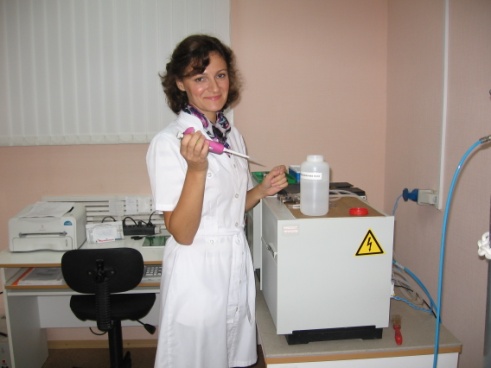 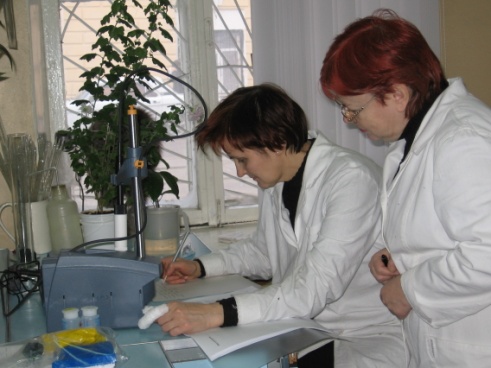 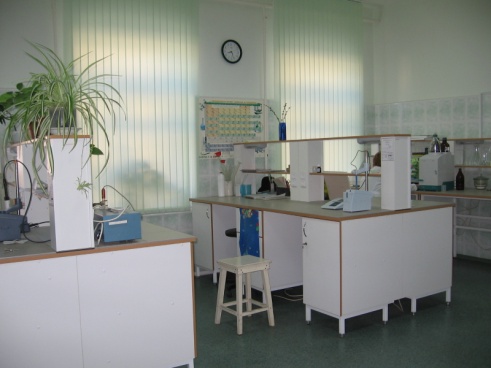 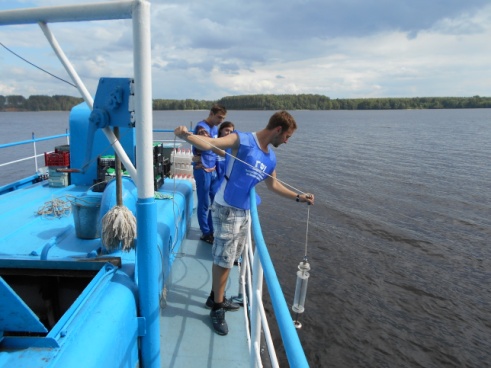 7
Оценка состояния поверхностных  водных объектов
 по уровню загрязненности
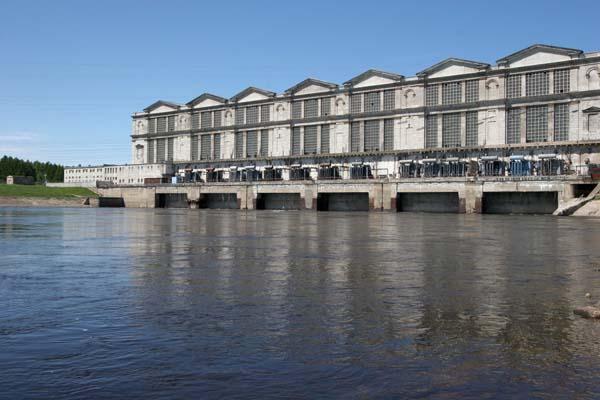 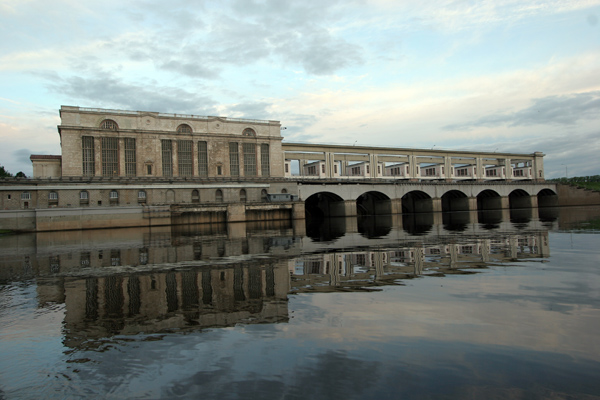 Рыбинское водохранилище
 «загрязненная» до «очень загрязненная»
Угличское водохранилище
«загрязненная» до «очень загрязненная»
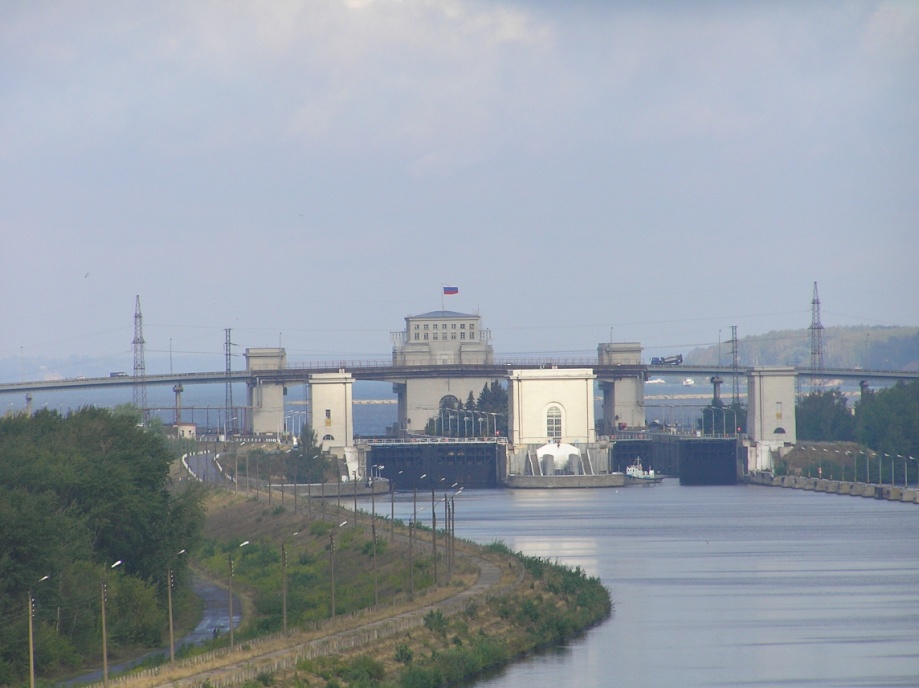 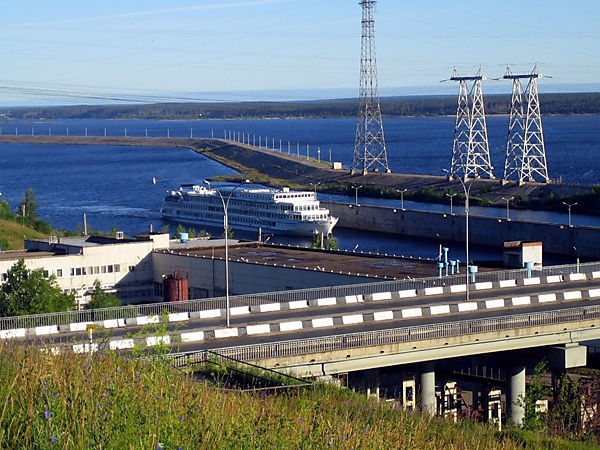 Горьковское водохранилище 
«загрязненная» до «грязная»
Чебоксарское водохранилище
«очень загрязненная» до «грязная»
Верхне-Волжское бассейновое водное управление
Федерального агентства водных ресурсов
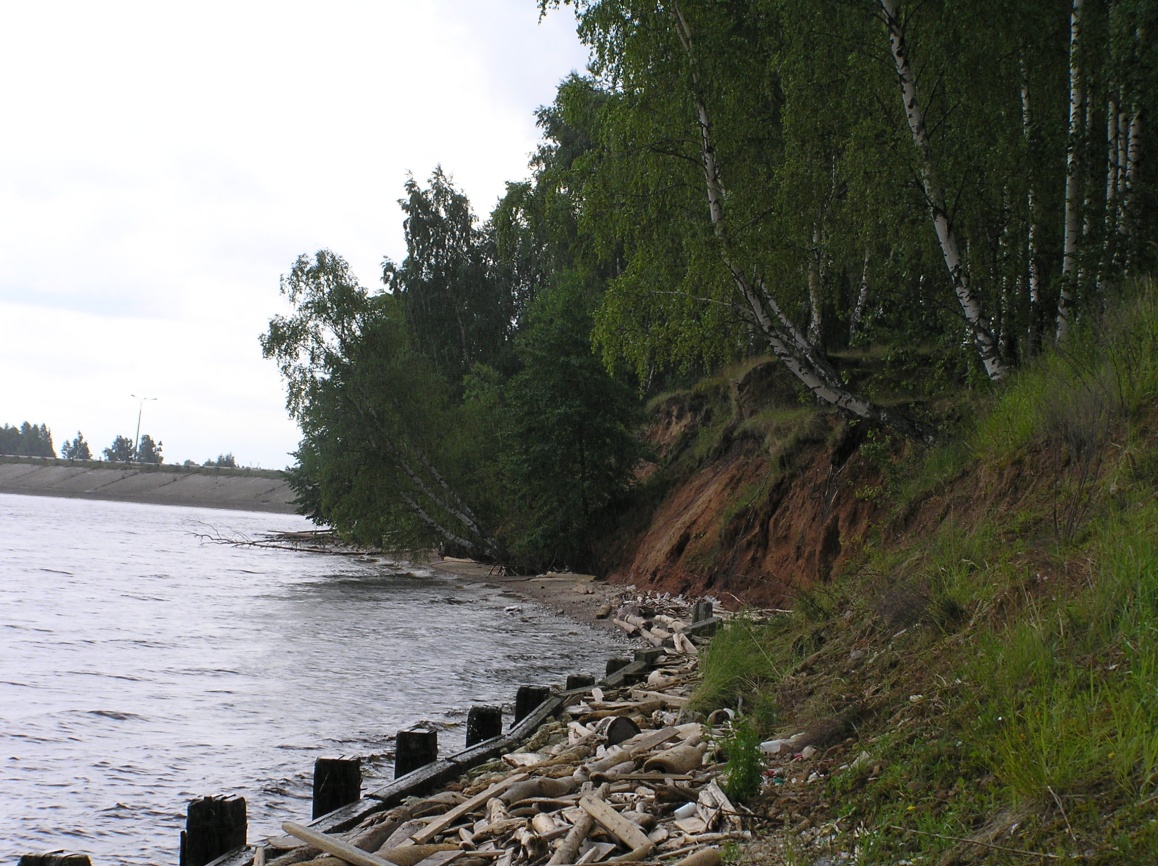 Строительство 
берегоукрепления с пассажирским причальным сооружением
 в г. Городце Нижегородской области
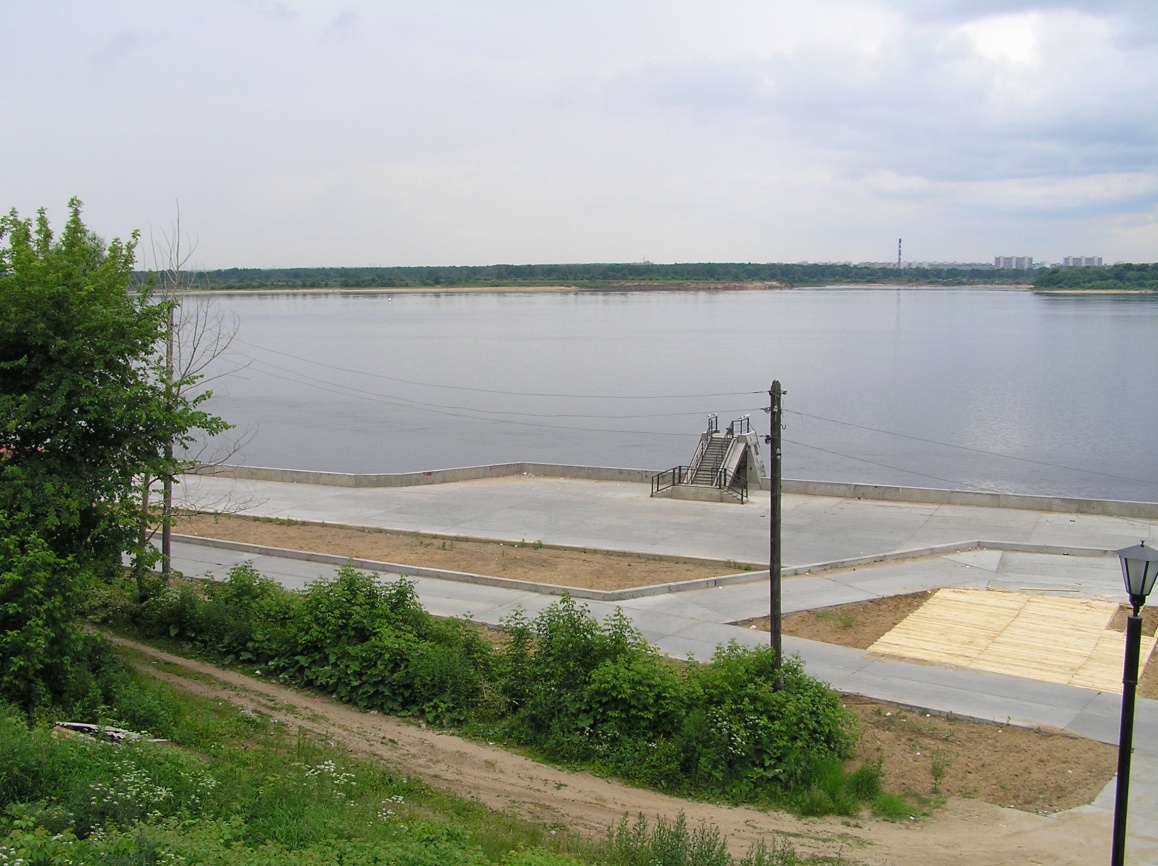 До строительства
После строительства
9
Верхне-Волжское бассейновое водное управление
Федерального агентства водных ресурсов
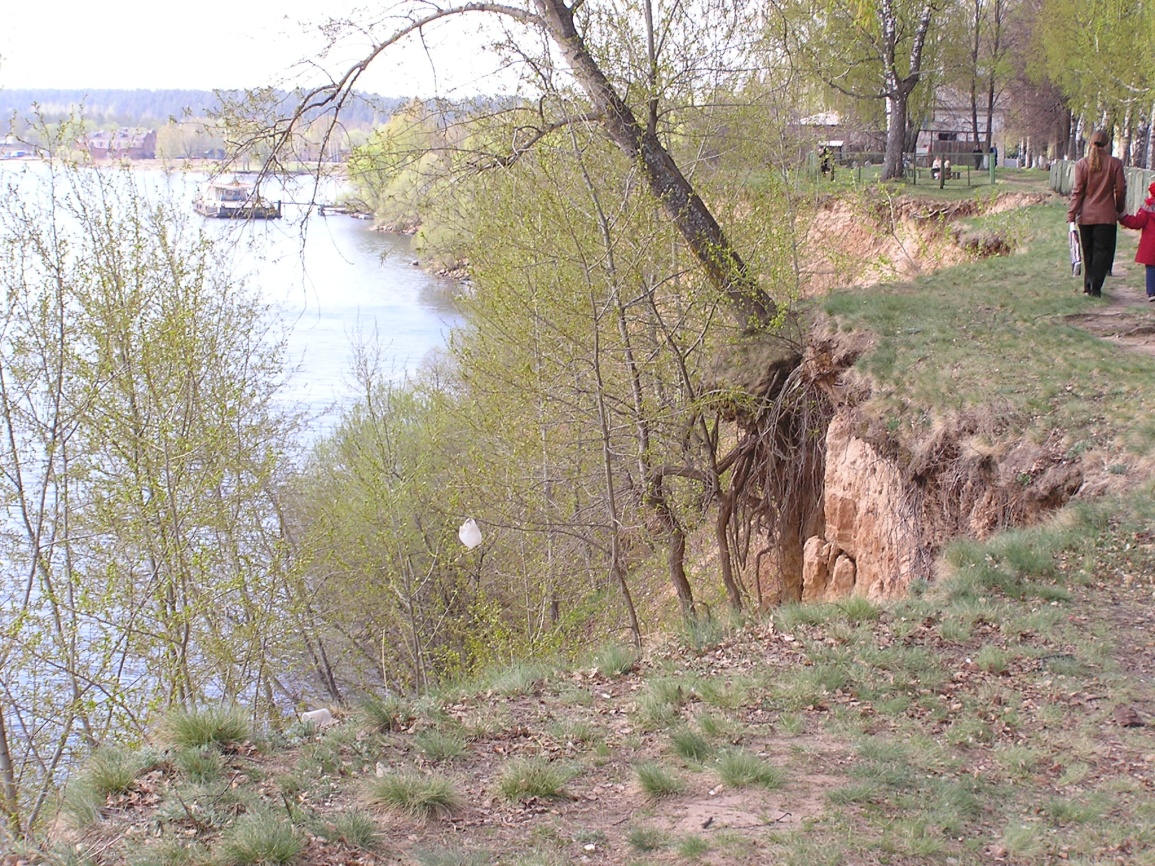 Берегоукрепление Рыбинского водохранилища в черте
 г. Мышкин Ярославской области
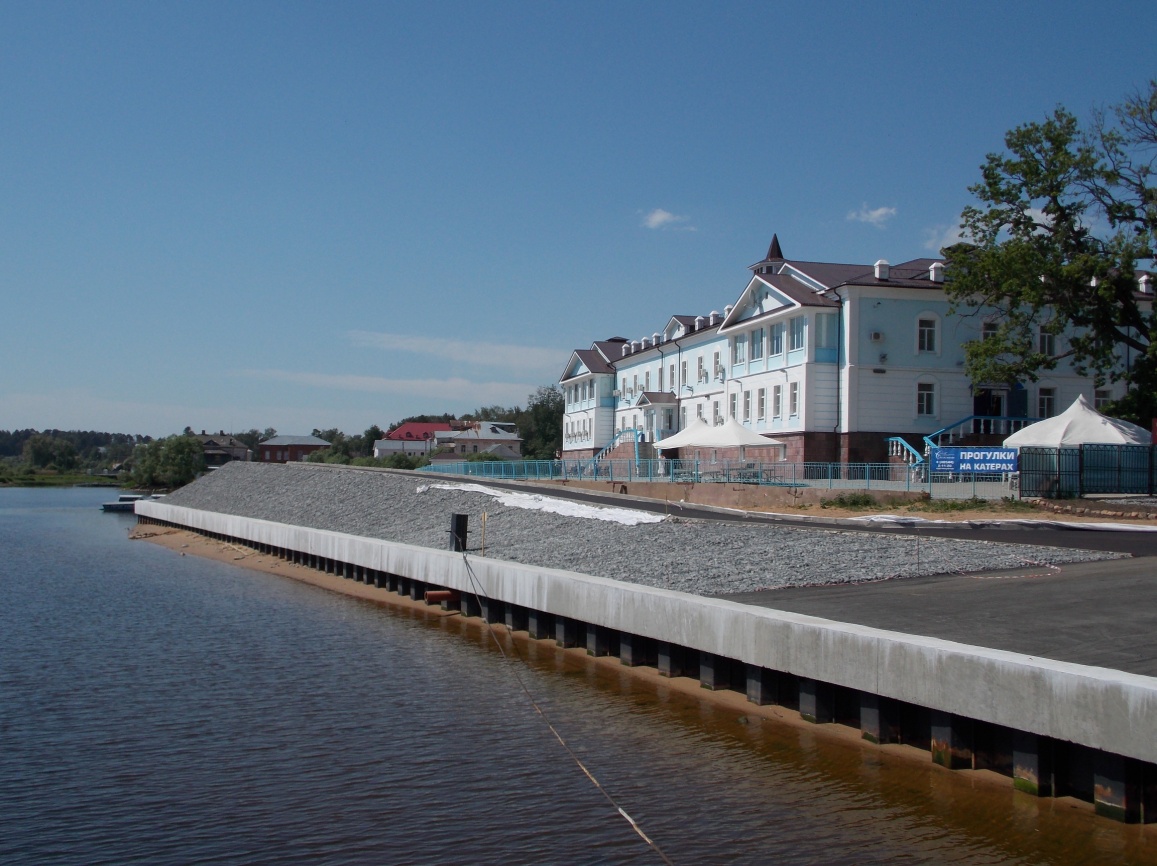 До строительства
После строительства
10
Верхне-Волжское бассейновое водное управление
Федерального агентства водных ресурсов
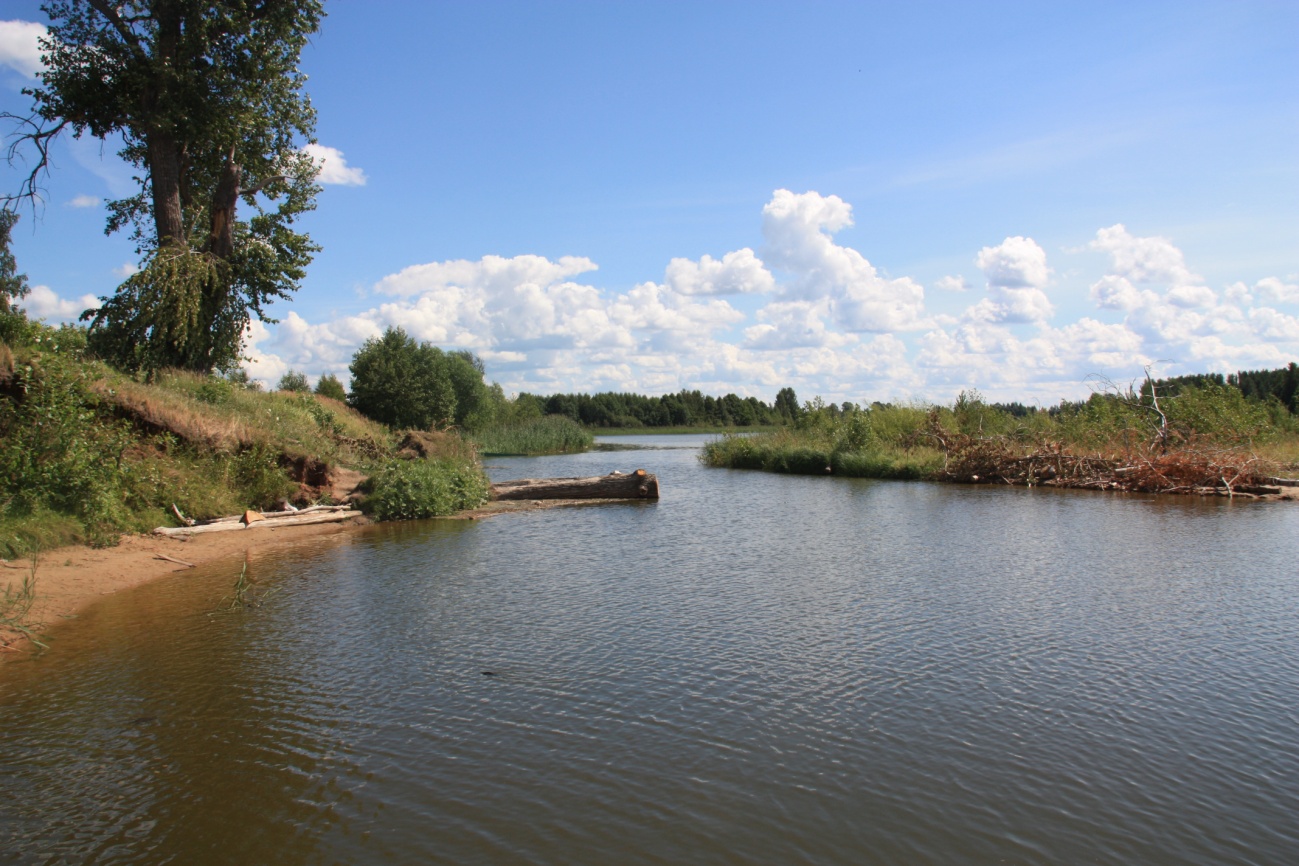 После расчистки
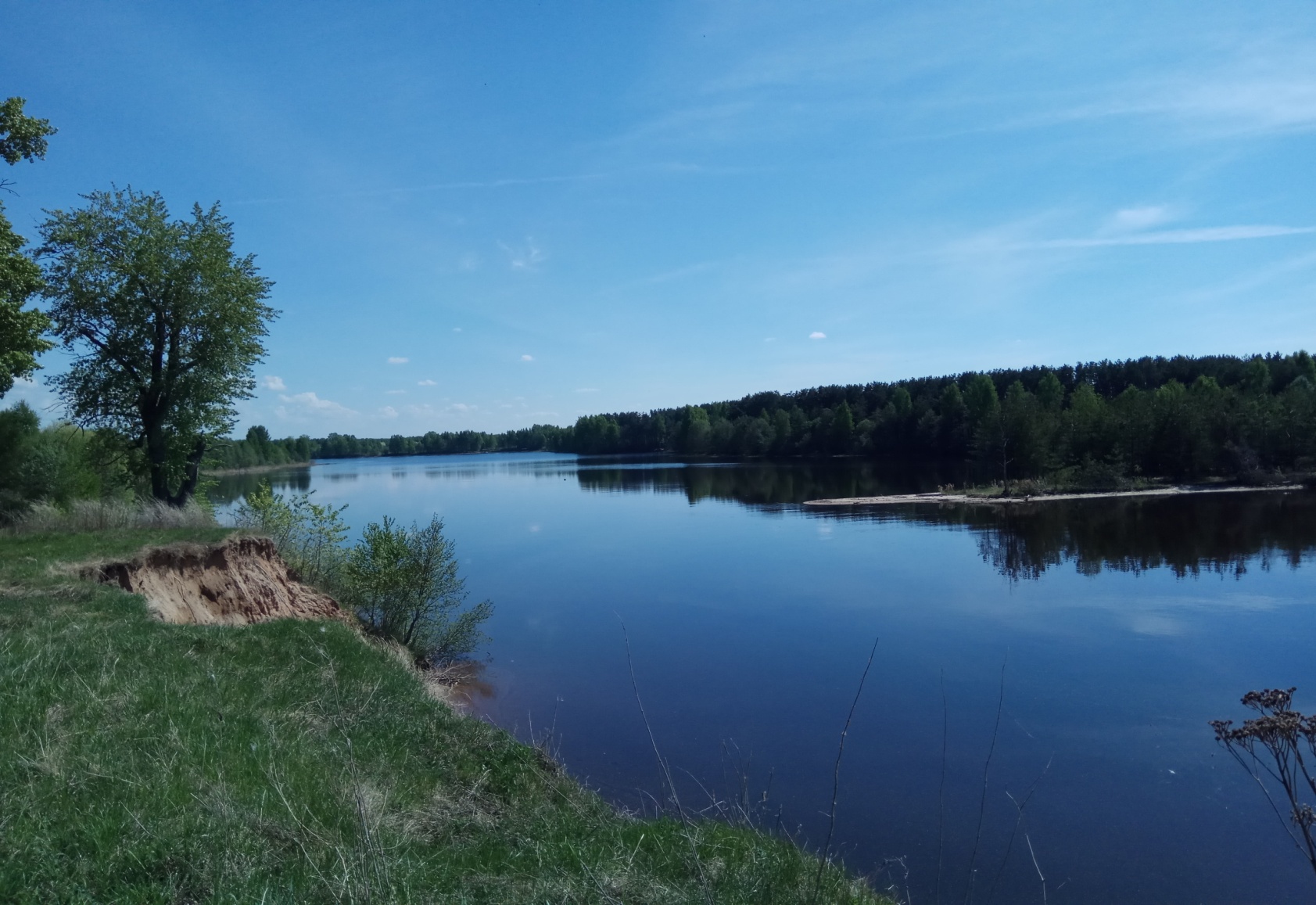 До расчистки
Расчистка участка Горьковского водохранилища в районе 
н.п.Покров-Валы Сокольского района Нижегородской области
11
Верхне-Волжское бассейновое водное управление
Федерального агентства водных ресурсов
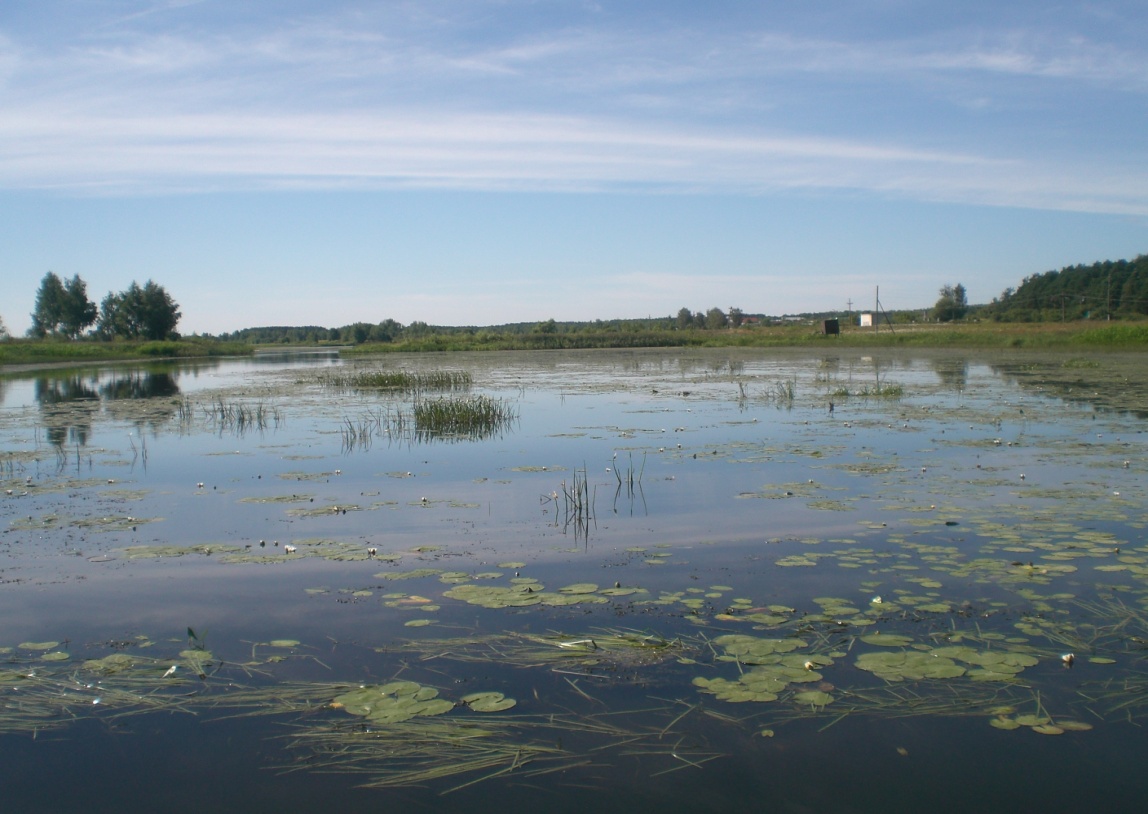 Расчистка Угличского водохранилища в районе Конькова ручья г.Кимры Тверской области
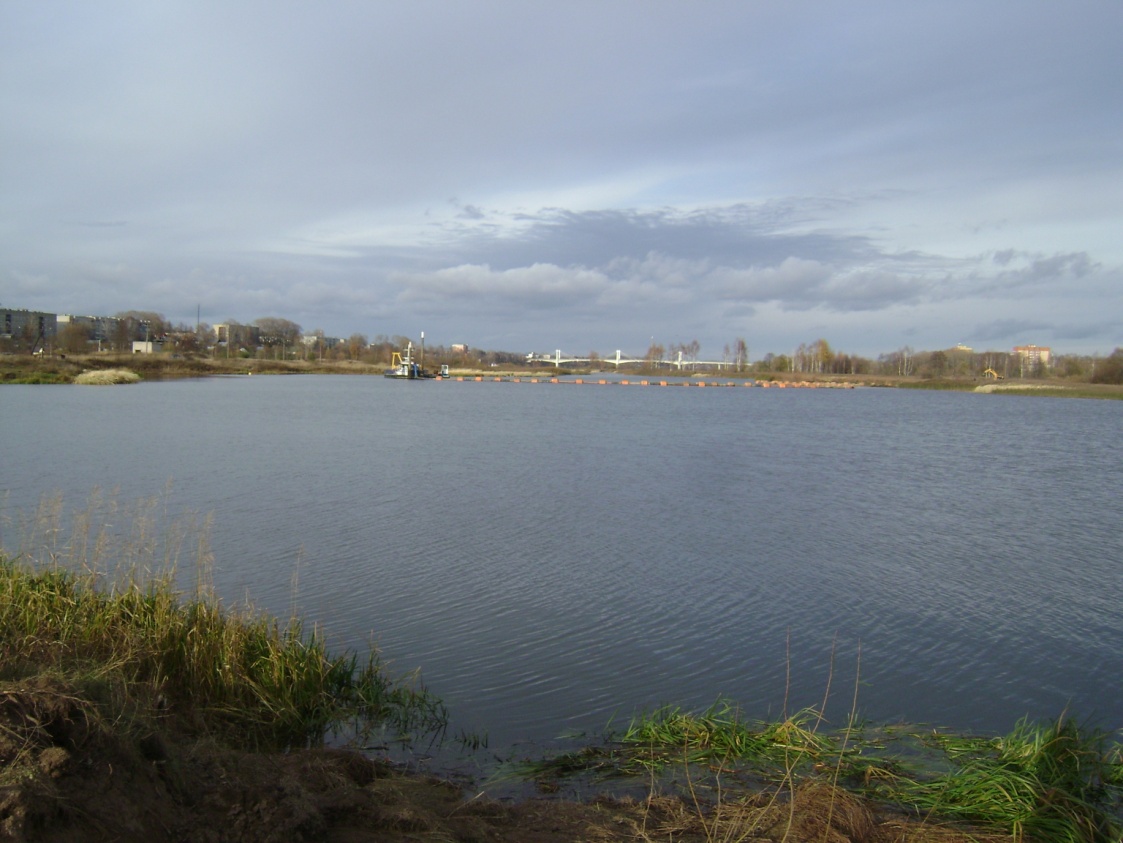 До расчистки
После расчистки
12
Верхне-Волжское бассейновое водное управление
Федерального агентства водных ресурсов
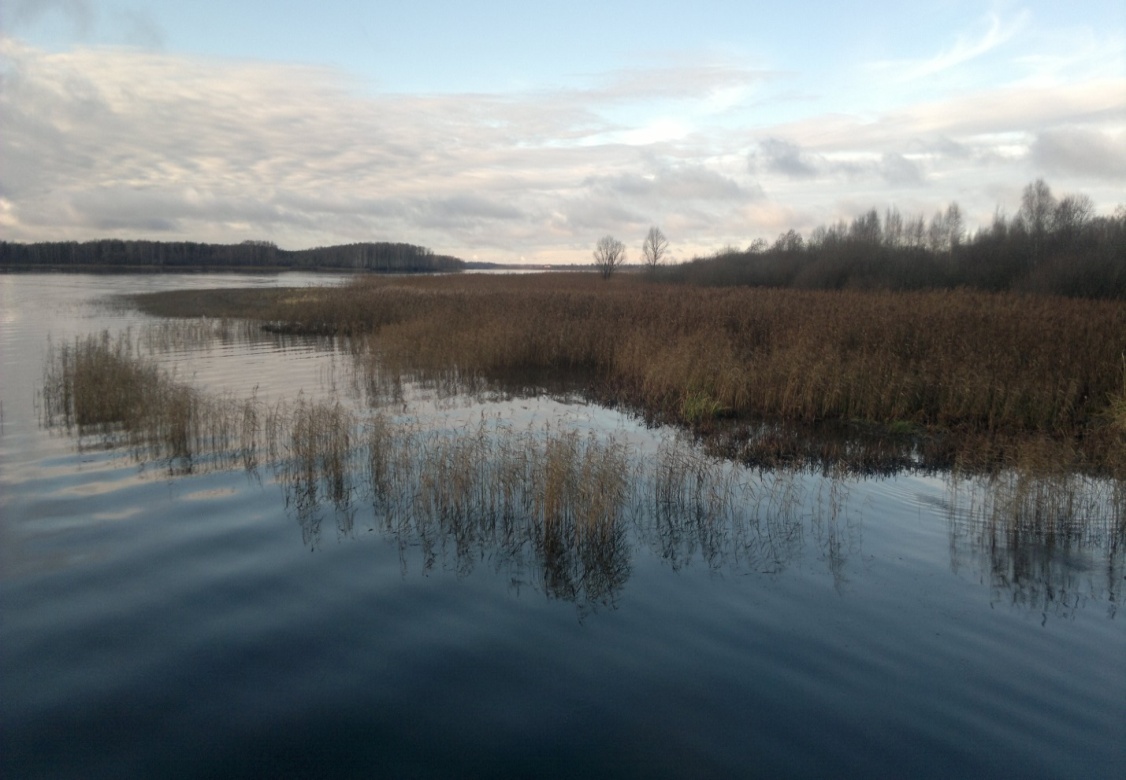 Расчистка и углубление Струковского залива Угличского водохранилища Угличского района Ярославской области.
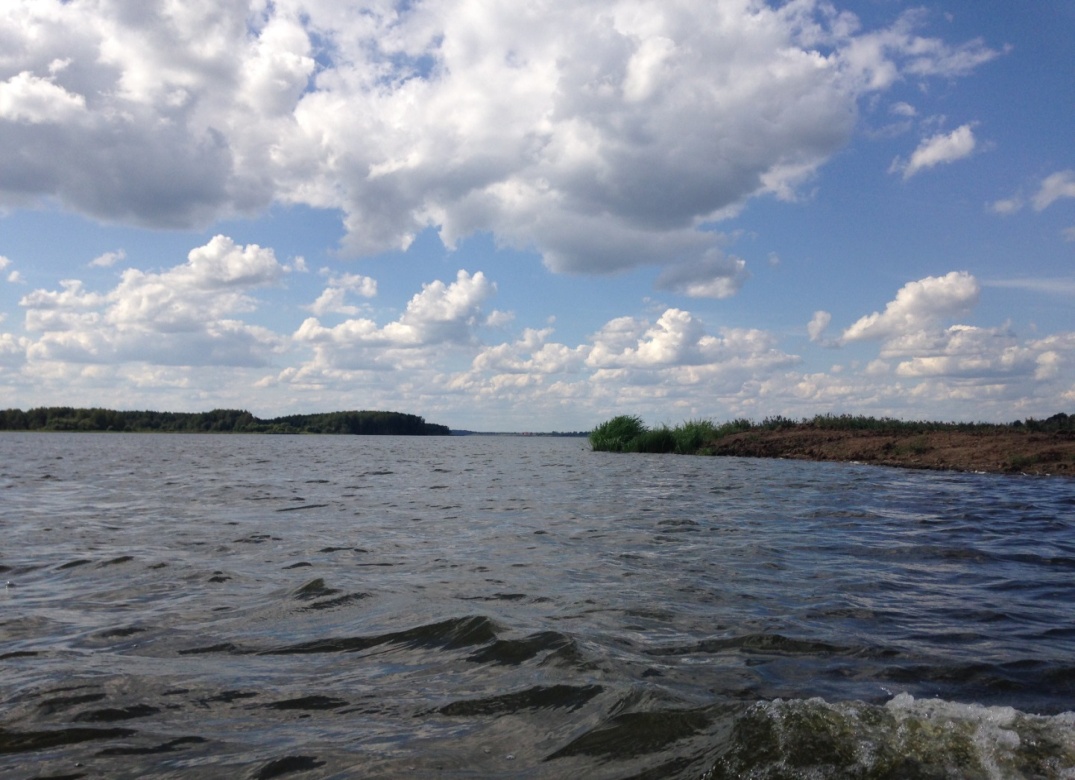 До расчистки
После расчистки
13
Верхне-Волжское бассейновое водное управление
Федерального агентства водных ресурсов
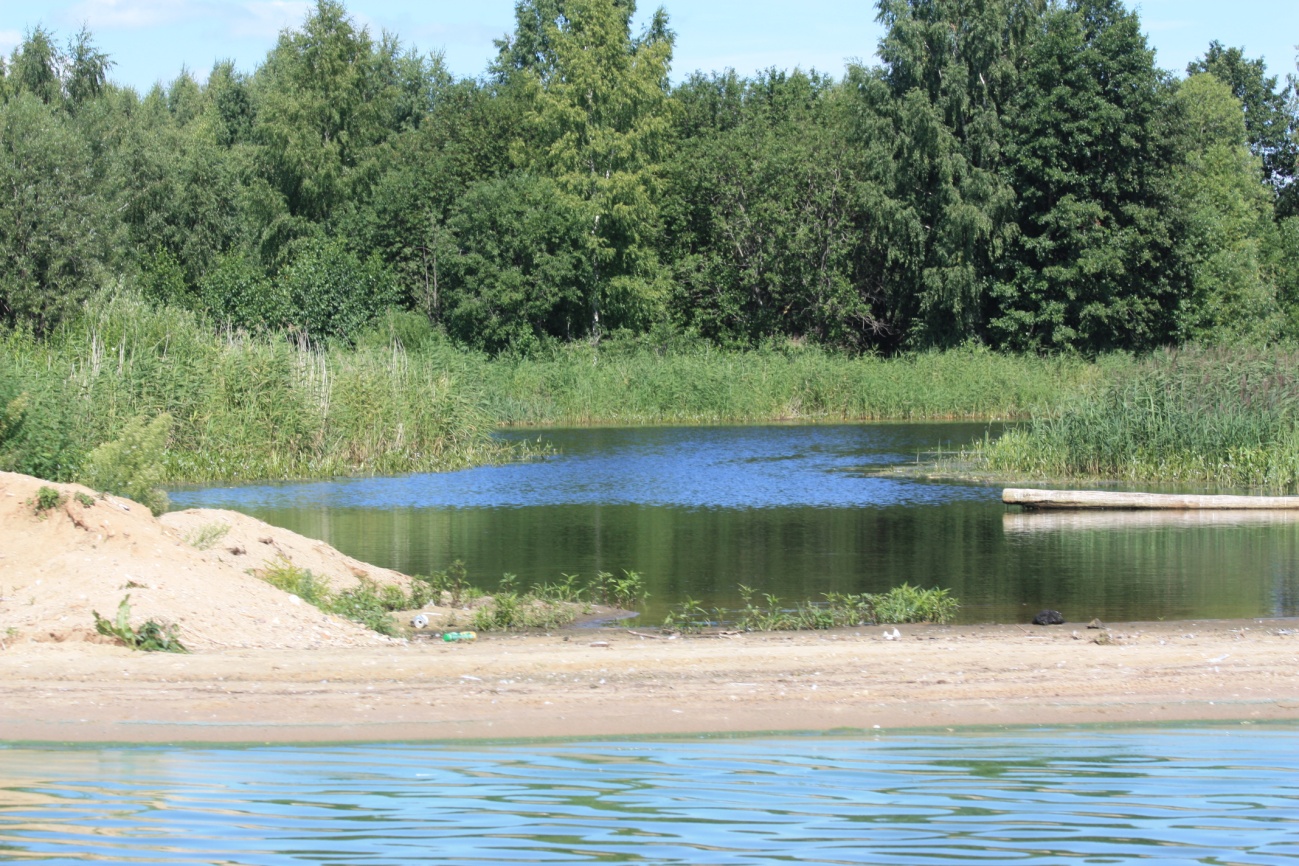 Расчистка и углубление Вашкинского залива Горьковского водохранилища Чкаловского района Нижегородской области
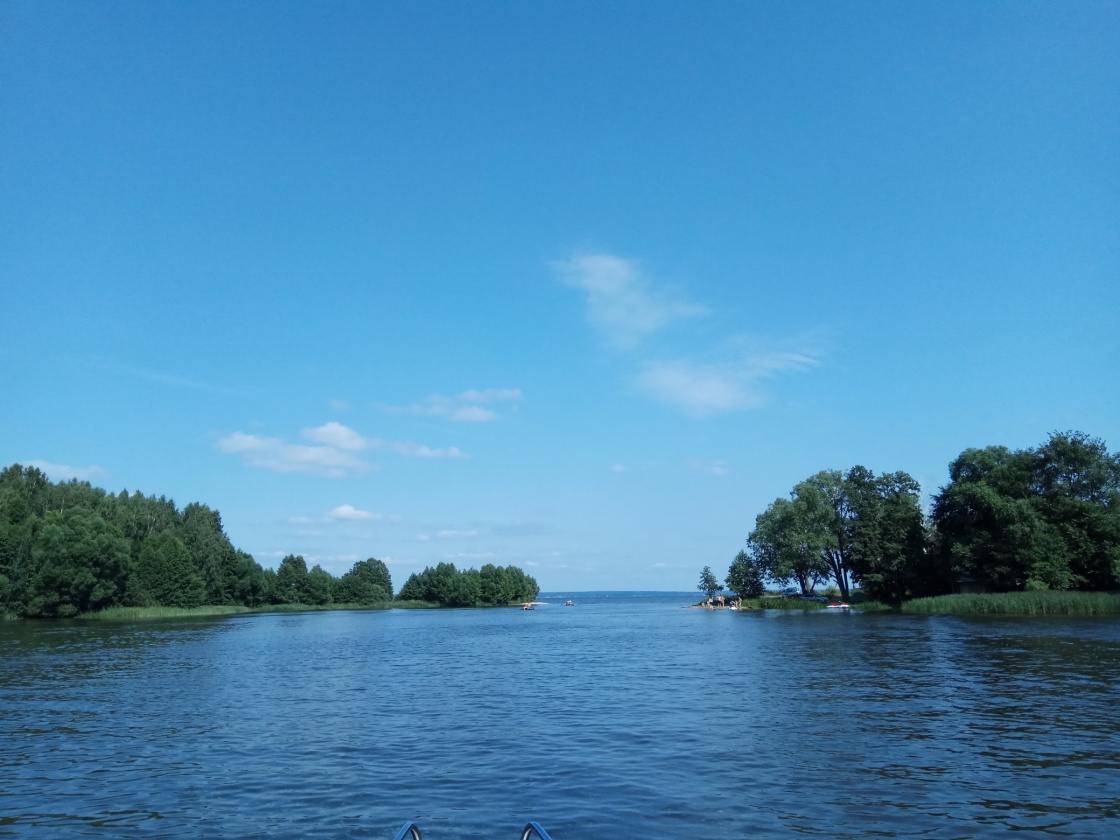 До расчистки
После расчистки
14
Верхне-Волжское бассейновое водное управление
Федерального агентства водных ресурсов
Спасибо за внимание!
Махова Л.А. – заместитель руководителя 
Верхне-Волжского бассейнового водного управления